Conseil municipal d’Eybens 15/02/2024
Introduction
Décisions
Document spécifique
DEL20240215_1 FINANCES – RESSOURCES –
 Débat d’orientation budgétaire
Exonération de taxe foncière sur les propriétés bâties pour les constructions de logements neufs achevées à compter du 1er janvier 2009 dont le niveau élevé de performance énergétique globale est supérieur à celui qu'impose la législation en vigueur (article 1383-0 B bis du CGI). 
Instituée par la commune en 2010 
L’article 143 de la  loi de finances pour 2024 modifie l’article 1383-0 B bis du CGI en prévoyant que « les délibérations prises en application de l'article 1383-0 B bis du code général des impôts dans sa rédaction antérieure à la présente loi cessent de produire leurs effets ».  

La commune à la volonté de maintenir cette exonération => proposition d’une nouvelle  délibération  à l’identique pour reconduire le dispositif
DEL20240215_2 FINANCES – RESSOURCES –
 Maintien de l’exonération de la taxe foncière sur les logements  neufs performants énergétiquement selon les conditions de la loi de finances 2024
Dans la dynamique des projets d’investissement de la commune tournés sur la transition et le plan école, la ville s’est engagée dans une démarche globale de recherche de financement croisés pour 3 projets majeurs:
auprès de l’Etat   au titre de la Dotation de Soutien à l’investissement Local (DSIL),  et du  Fonds vert, 
auprès du département de l’Isère avec la Dotation territoriale  
auprès de la Métropole avec le fonds de concours ,


En complément de ces demandes et sur tous les projets une analyse des subventions est réalisée auprès de tous les financeurs (Région, ARS, Agence de l'eau, mécanismes de certificats d'énergies...)


Les  demandes  établies et présentées lors du Conseil Municipal de mai 2023  ont fait l’objet d’un complément d’analyse et d’une actualisation, elles décrites en détail dans la délibération,
DEL20240215_3 FINANCES – RESSOURCES –
 Actualisation de la délibération cadre de recherche de 
financements sur des projets d’investissements de la PPI
Projet Bourg 6 991 k€
DEL20240215_3 FINANCES – RESSOURCES –
 Actualisation de la délibération cadre de recherche de 
financements sur des projets d’investissements de la PPI
Dojo 1 471 k€
DEL20240215_3 FINANCES – RESSOURCES –
 Actualisation de la délibération cadre de recherche de 
financements sur des projets d’investissements de la PPI
Programme renovation éclairage public
DEL20240215_3 FINANCES – RESSOURCES –
 Actualisation de la délibération cadre de recherche de 
financements sur des projets d’investissements de la PPI
Il est proposé au Conseil d 'autoriser le Maire à déposer les demandes de subventions correspondantes
Service des sports:  
suite campagne complémentaire de promotion interne ,
 suppression d’emploi d’agent technique 2 ieme classe et création d’un poste d’agent de maitrise  effet au 1er mars 2024.
DEL20240215_4 FINANCES – RESSOURCES –
 Délibération portant mise à jour du tableau des emplois
En 2023, afin de contribuer à l’augmentation du pouvoir d’achat des agents, la collectivité avait décidé de procéder à une revalorisation de la valeur faciale de 5€ à 6€ avec effet au 01/05/2023.

En 2024, pour donner suite aux  échanges  avec les représentants du personnel, il est proposé de faire évoluer à nouveau le dispositif et notamment :
§D’augmenter la valeur unitaire des Titres restaurant de 6€ à 7€ à compter du 1er mars 2024
§D’augmenter la participation employeur de 50% à 60% de la valeur faciale du titre soit 4,20€ à compter du 1er mars 2024
§D’approuver le règlement intérieur en fixant les conditions détaillées d’attribution des titres restaurant avec modification de la durée minimum de présence dans la collectivité qui passe de 6 mois à 3 mois
DEL20240215_5 FINANCES – RESSOURCES –
 Délibération relative aux titres restaurant - Revalorisation de la valeur faciale et modification de la participation employeur
Actuellement, la commune d’Eybens ne dispose pas de règlement intérieur pour définir le fonctionnement de sa CAO. Il appartient également à chaque collectivité de décider de son rôle en dehors de son champ de compétences légales.

Le règlement intérieur incorpore notamment les évolutions suivantes, concernant uniquement les compétences résultant des règles internes : - le seuil de 50 000 € HT est relevé à 90 000 € HT ; Cela constitue une mesure de simplification (gain de temps et alignement de ce seuil avec le seuil de publicité obligatoire dans le BOAMP ou dans un journal d’annonces légales). 

l’avis de la CAO ne sera plus sollicité pour les avenants quelque que soit le motif ; - l’avis de la CAO ne sera plus sollicité pour les marchés publics conclus sans publicité ni mise en concurrence préalables, quel que soit le montant ; 

l’avis de la CAO n’est pas sollicité pour les contrats de quasi-régie ;


Il est proposé au Conseil municipal d’abroger la délibération précédente et d’approuver les termes et d’adopter le règlement intérieur de la CAO de la commune d’Eybens
DEL20240215_6 FINANCES – RESSOURCES –
 Approbation du règlement intérieur de la CAO de la commune d’Eybens
Vu le courrier de Mme Taverne en date du 22 janvier 2024 présentant au Maire, Président de la CAO, sa 
démission de son mandat de membre titulaire de la CAO 

Considérant que cette délibération désigne Mme Christelle Chavand en tant que 1ère suppléante de la liste A, liste d’appartenance de Mme Elodie Taverne ; qu’il résulte de ce qui précède que Mme Christelle Chavand remplace Mme Elodie Taverne 

Soit la composition qui suit :

Liste A : Pascal Boudier, Henry Reverdy, Béatrice Bouchot, Christelle Chavand
Liste B : Pierre Georges Crozet
-les membres suppléants suivants :
Liste A : Jean-François Michon, Catherine Noérie, Mehdi Debza Kioulou
Liste B : Philippe Paliard
DEL20240215_7 FINANCES – RESSOURCES –
 Prise d’acte de la démission de Mme Elodie Taverne de son mandat de membre titulaire de la CAO de la commune d’Eybens – Délibération non soumise au vote
Grenoble-Alpes Métropole a proposé aux communes de son territoire de se constituer en groupement de commandes pour conclure des marchés pour la gestion du patrimoine arboré et notamment : 
prestations intellectuelles de diagnostics et d’expertises du patrimoine arboré ;
des marchés de fournitures de végétaux pour la mise en œuvre du plan canopée : arbres, arbustes, vivaces, semences, bulbes,  accessoires et de fournitures de plantation 

Il est donc proposé au Conseil municipal :
de constituer un groupement de commandes entre les communes d’Eybens, de Fontaine, de Poisat et Grenoble-Alpes Métropole pour la passation des consultations en vue de la conclusion de ces  marchés.
d’approuver les termes de la convention constitutive du groupement de commandes à mettre en place entre la Métropole et les communes annexée à la délibération ;
de désigner la Métropole, qui l’accepte, comme coordonnateur.
d’autoriser le Maire à signer cette convention et tous documents afférents.
DEL20240215_8 FINANCES – RESSOURCES –
 Convention constitutive de groupement de commande entre les communes de la Métropole et Grenoble-Alpes Métropole visant la passation des 
marchés de diagnostics et expertises du patrimoine arboré et de la fourniture de végétaux pour Grenoble-Alpes Métropole et les communes de l’agglomération grenobloise
Le 23 décembre dernier, un entrepôt du Secours populaire de l'Isère situé à Échirolles a été cambriolé. Le montant des vols et dégâts s'élève à 300 000€. 

A l'indignation, s'est vite succédé un élan de solidarité de nombreux citoyens, entreprises ou collectivités pour soutenir le Secours populaire. Celui-ci connaissait déjà de profondes difficultés à répondre aux demandes des nombreux bénéficiaires, dans un contexte de forte inflation des produits de premières nécessités. 

C'est dans un geste solidaire, qu'il est proposé au Conseil municipal d'attribuer une subvention de 500€ au Secours populaire de l'Isère.
DEL20240215_9 CITOYENNETE ET VIE ASSOCIATIVE –
 Subvention exceptionnelle au Secours populaire de l'Isère
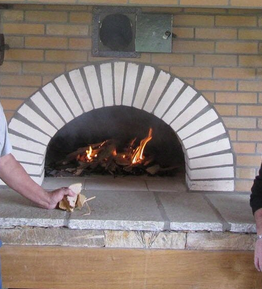 Rappel :Le projet initié et porté par l'association est de promouvoir et animer le four à pain communal avec la Ville ;

Renouvellement de la convention avec l'associationLA MAIN A LA PATE avec 2 changements :

La durée de la convention:
   Annuelle  -- Triennale

La modalité de paiement de la contribution financière d'une chauffe :
   Locataire—ville--association 
        --  Locataire-association


Il est proposé au Conseil municipal d'adopter la convention triennale d'objectifs avec cette association visant à fixer les modalités d'utilisation de cet équipement jusqu'au 31 décembre 2026 et d’autoriser Monsieur le Maire à la signer
DEL20240215_10 CITOYENNETE ET VIE ASSOCIATIVE –
 Signature d'une convention triennale d'objectifs avec 
l'association “La Main à la Pâte”
[Speaker Notes: Depuis 2011 l'association organise des évènements autour du four communal qui se situe dans le parc de l'enfance sous la halle Pierre Vilain
L'association s'occupe du four, de la chauffe, organise des évènements ou participe à des manifestations organisées par la ville ou d'autres associations ou particuliers

Mettre de la dynamique gràce à des échanges autour du four, , entre habitants, acteurs locaux et associatifs quel que soit l'age des participants
Cela rentre donc tout à fait dans les objectifs de la politique de la ville de soutenir la dynamique associative, ancrer et valoriser les actions locales et favoriser es échnages entre tous

La convetion décrit cles conditions et modalités de mise à disposition d'équipements à l'association mais également des aspects financiers

2 évolutions comprtent cette convention :
Sa durée; le versement des 150€ de cout directement du locataire à association plutot que de passer par la ville *** regie, recette, décaissement …]
La commune d’Eybens développe depuis plusieurs années un partenariat avec l’association CLCV 38  qui permet de mobiliser et accompagner les habitants dans les démarches concernant leur cadre de vie et leur logement.

 Une 1ère convention de partenariat a été votée pour 4 ans de 2019 à fin 2022, puis renouvelée pour 4 ans de 2023 à 2026, par délibération DEL20230202_5 du 2 février 2023.
Cette convention définit les missions et les conditions d’intervention de la CLCV sur la commune d’Eybens. Une chargée de mission de la CLCV est spécifiquement référente CLCV sur la commune et en lien régulier avec le service Citoyenneté, le CCAS, le service Prévention- tranquillité, ainsi que le service transition énergétique. 


L’avenant 2 de la convention définit les interventions de la CLCV et les projets retenus pour l’année 2024 dans la limite de l’enveloppe budgétaire de 3120 € (enveloppe identique à 2022 et 2023). La subvention se répartit entre la subvention de fonctionnement à hauteur de 1400 € et les subventions sur projets spécifiques à hauteur de 1720 €, comprenant l’organisation et l’animation d’un atelier thématique, l’organisation de visites en marchant avec les bailleurs et collectifs d’habitants et la tenue d’une permanence mensuelle de conseil juridique sur la commune.
DEL20240215_11 CITOYENNETE ET VIE ASSOCIATIVE –
 Subvention à la CLCV 38 pour l’année 2024
Il est proposé au Conseil Municipal d'approuver l'octroi de cette subvention à l'association CLCV
Origine de cette adhésion

Printemps 2021:  la Commission consultative de la vie citoyenne à Eybens a rendu 13 recommandations pour agir sur la question “Comment élargir la participation des Eybinois et Eybinoises à la vie démocratique de la commune ?”.

Automne 2021:  Etude de dispositifs et actions concrètes pour élargir la participation des habitants à la vie de la commune à partir de 2022 a été mené.
1 des axes : Généraliser les votes, questionnaires et sondages (numérique, papier, aller-vers) -->Idée d’une plateforme numérique permettant de centraliser et diffuser des votes, sondages, questionnaires en ligne

Choix du service commun métropolitain plateforme participative

mai 2022 : la Ville d’Eybens, ayant signé le Pacte de gouvernance et de citoyenneté voté en Conseil Métropolitain le 17 décembre 2021,  intègre le service commun métropolitain autour d’une plateforme numérique participative. 


cette plateforme permet de développer la participation des habitants via les outils numériques comme le préconisait la Commission consultative de la vie citoyenne.

La 1ere année de fonctionnement du service commun a consisté en une phase de développement des espaces numériques de ses premiers membres.



Fin 2022, Eybens a créé et développé son site :

 https://eybens.metropoleparticipative.fr/

2024 : 10 collectivités membres, phase de déploiement
DEL20240215_12 CITOYENNETE ET VIE ASSOCIATIVE –
 Adhésion au Service commun Plateforme numérique participative de territoire

1/2
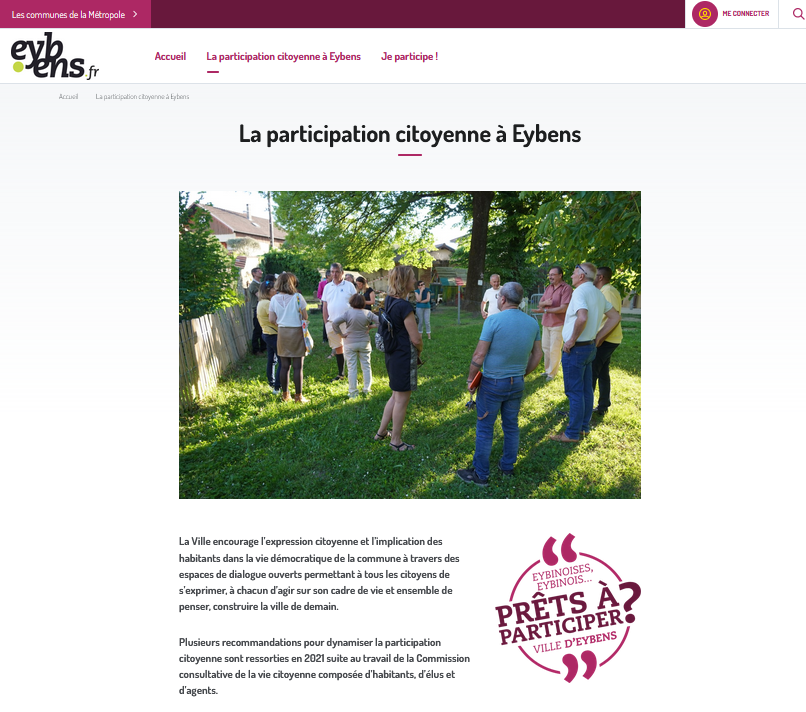 [Speaker Notes: Le service commun passe aujourd’hui à une phase de déploiement, qui suppose de réviser son équilibre financier.
Actuellement 9 communes + la mteropole adhèrent au service commun (Eybens, Gières, Grenoble, Meylan, Poisat, Le Pont de Claix, Vaulnaveys-le-Haut, 
Seyssinet-Pariset et Vizille (qui arrive) souhaitent intégrer le service commun 
 la commune de Saint-Georges-de-Commiers se retire du service commun et ne figure donc pas dans la nouvelle convention de service commun.]
https://eybens.metropoleparticipative.fr/
Ce site a permis de mener à bien la consultation à l’hiver 2022-2023 sur l’évolution des horaires de l’éclairage public sur la commune et de relayer la concertation en cours sur le projet de réaménagement de l’avenue Jean-Jaurès. 

Avantages de ce projet de service commun : 
• Répond à nos besoins,
• Mutualisation des coûts 
• Collaboration

Participation financière: clés de répartition entre les membres 
Clé de répartition : 50% Métropole ,50% par les entités membres au prorata de leur nombre d’habitants.
Un ticket d’entrée facturé au nouveau membre la 1ère année d’entrée dans le service commun:
coût de création du site + 4 jours de coordination + 2 jours de formation 





Il est donc demandé au Conseil Municipal : 
D’approuver l’entrée des communes de Seyssinet-Pariset et Vizille dans le service commun
D’approuver les clés de répartition financière proposées 
D’approuver la nouvelle convention du service commun Plateforme numérique participative de territoire entre Grenoble-Alpes Métropole et les communes membres
D’autoriser le MAIRE à signer la convention.
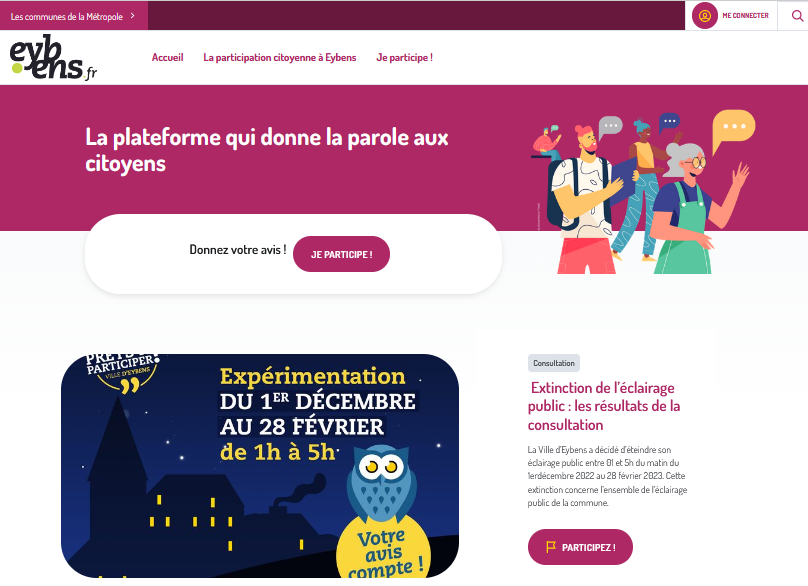 DEL20240215_12 CITOYENNETE ET VIE ASSOCIATIVE –
 Adhésion au Service commun Plateforme numérique participative de territoire

2/2
[Speaker Notes: Ce service commun autour de la plateforme participative est rattaché au service Participation citoyenne au sein de la Direction Stratégie, Innovation et Relations usagers.
 Il compte 3agents métropolitains affectés pour une partie de leur temps de travail au service commun, correspondant au total à 1ETP. 
Ce service assure les missions suivantes :
Missions socle :
1. Création, développement, hébergement, maintenance et administration du socle technique de la plateforme numérique
2. Création et mise en place des espaces numériques personnalisés des communes (sous sites de la plateforme)
3. Formation à l’outil d’administration des espaces
4. Organisation du club utilisateurs de la plateforme : une réunion par trimestre pour partages d’expériences, besoins d’évolutions…

Le fonctionnement du service commun détient une gouvernance propre composée d’un Comité Opérationnel, d’un Comité Opérationnel élargi et d’un Comité de Pilotage, ce dernier réalise un bilan annuel des actions menés et définit les futures orientations du service.


II Redéfinition de l’équilibre financier du service commun
Le service commun passe aujourd’hui à une phase de déploiement, qui suppose de réviser son équilibre financier.

Actuellement 8 communes adhèrent au service commun (Eybens, Gières, Grenoble, Meylan, Poisat, Le Pont de Claix, Vaulnaveys-le-Haut, Saint-Georges-de-Commiers) et Grenoble Alpes Métropole.
Les communes de Seyssinet-Pariset et Vizille souhaitent intégrer le service commun tandis que la commune de Saint-Georges-de-Commiers se retire du service commun et ne figure donc pas dans la nouvelle convention de service commun.

De nouvelles clés de répartition financière entre les dix membres du service commun sont proposées :

Un ticket d’entrée : facturé aux nouveaux membres uniquement la première année d’entrée dans le service commun.
Pour une entité ne possédant pas déjà un site participatif il se compose du coût de création du site refacturé par le prestataire, ainsi que de 4 jours de coordination et 2 jours de formation refacturés par notre prestataire.
Dans le cas particulier où l’entité possède déjà un site participatif, le coût sera estimé et refacturé à l’entité au réel (temps de travail et coût prestation nécessaire à la migration ou la reprise des données du site).

Les frais fixes de fonctionnement de l’outil sont répartis selon la clé de répartition suivante :
50% pris en charge par la Métropole
50% par les entités membres au prorata de leur nombre d’habitants.

Cette plateforme est administrée par le service vie associative, citoyenne et festive ainsi que par le service communication au sein de la Commune.

Les coûts de coordination et de support sont répartis du service commun sont répartis selon le système de strate fonction de leur nombre d’habitants actualisé chaque année ci-dessous : 


Les coûts de sortie seront facturés au réel à l’entité sortante : jours de travail Chef de projet DSI et Coordinatrice et jours de travail prestataire

Le financement des développements futurs sera assuré soit sur la même clef de répartition que les frais fixes de fonctionnement, soit sur la base d'une autre clé définie entre les membres et validée par le COPIL]
DEL20240215_13 CITOYENNETE ET VIE ASSOCIATIVE –
 Renouvellement de la convention de partenariat de la Commune d’EYBENS au dispositif métropolitain MUR|MUR
Par une délibération votée en Conseil municipal en 2016, la Ville d’Eybens s’est engagée dans une convention de partenariat avec Grenoble Alpes Métropole pour l’application du dispositif Mur Mur 2 auprès des habitants de la commune. 

Cette convention prévoit un accompagnement technique et administratif aux copropriétés anciennes, en particulier celles bâties entre 1945 et 1975. Elle prévoit également des aides financières, notamment pour les propriétaires occupants à faibles ressources (foyers modestes et très modestes).

 La Ville d’Eybens apporte un soutien financier supplémentaire sur le montant du reste à charge des travaux (après déduction des aides d’Etat et Métropole) :           -de 15% pour les propriétaires occupants “modestes”
            - de 20% pour propriétaires occupants “très modestes” -
            -de 20% pour propriétaires occupants “classe moyenne ” (afin   d’éviter l’effet de seuil des aides)
Ce dispositif a permis depuis 2017 d’accompagner deux copropriétés datant de 1972 et 1960, comptant 77 foyers.La Ville a soutenu 6 propriétaires très modestes, 3 propriétaires modestes et 7 propriétaires de classe moyenne, soit 18 foyers pour la somme totale de 27 338 €.

 Actuellement, 6 copropriétés sont en cours d’accompagnement via le dispositif .
Le dispositif Mur Mur 2 était prévu jusqu’à fin 2023. Or la Métropole prévoit une refonte du dispositif Mur Mur 2 en 2025 pour s’adapter à l’évolution des orientations et aides mises en place par l’Etat.
 Au vu du bilan positif et des prévisions de travaux de plusieurs copropriétés cibles sur la commune, la Ville d‘Eybens souhaite renouveler la convention de partenariat avec la Métropole jusqu'en 2026 en attendant la refonte du dispositif en 2025.
 il est demandé au conseil municipale d'autoriser le Maire à signer le renouvellement de la convention.
DEL20240215_13 CITOYENNETE ET VIE ASSOCIATIVE –
 Renouvellement de la convention de partenariat de la Commune d’EYBENS au dispositif métropolitain MUR|MUR
Durant les vacances de Noël 2023, un stage de découverte du cirque a été organisé dans le cadre de Sport Passion dans les locaux de l’association eybinoise A La Découverte du Cirque.
Une éducatrice est intervenue en appui pédagogique de 2 Etaps de la commune auprès de 24 enfants du 2 au 5 janvier 2024 de 9h45 à 12h15 soit 10h d’intervention.

Le tarif horaire convenu pour ces interventions est de 30€ soit un total de  300 € pour les 10h.

Il est proposé au Conseil municipal : 
- d'attribuer une subvention d’un montant de 300 € à l’Amicale Laïque Echirolles Eybens Tennis de table.
DEL20240215_14 EDUCATION, SPORT ET CULTURE –
 Intervention de l’association A La Découverte du Cirque pour Sport Passion durant le stage du 2 au 5 janvier 2024
Le dimanche 7 avril 2024, le Grenoble-Vizille partira à nouveau d'Eybens.

Les parcours chronométrés de 20 et 30km partiront du gymnase Roger Journet à la place de la salle des Fêtes en travaux.

Les participants rejoindront ensuite Bresson puis Vizille par des sentiers balisés et sécurisés.

Cet événement sportif reste le rendez-vous running du printemps grenoblois et il est ouvert à tous avec des formules adaptées à tous les âges et tous les niveaux de pratique :
- Randonnée de 15km et de 20km au départ d’Eybens et 10km au départ de Jarrie
- Trail de 30km
- Course de 20km en solo ou en duo
- Course enfants à l’arrivée au château de Vizille

En raison de l’impact positif sur l’image de la commune, la Ville d’Eybens souhaite accompagner l'organisation en participant au projet et en engageant des moyens humains et matériels dont la mise à disposition gratuite du gymnase du samedi 6 avril au dimanche 7 avril 2024 de la même façon que les années 2022 et 2023.

Pour cela, une convention de partenariat est conclue entre la commune et l’association organisatrice avec Idée Alpes comme prestataire technique.
DEL20240215_15 EDUCATION, SPORT ET CULTURE – 
Convention de partenariat avec l’Entente Athlétique de Grenoble à l’occasion de l’organisation de la course pédestre Grenoble Vizille le 7 avril 2024
La Ville d’Eybens est actionnaire de la Société Publique Locale OSER depuis 2015, et à ce titre, en application de l’article 
1524-4 du Code Général des Collectivités Territoriales, le Conseil Municipal de la Ville doit prendre acte du rapport de 
gestion 2022 de la société. 

La Société Publique Locale OSER a pour objectif d’accompagner ses actionnaires dans la mise en œuvre de leurs politiques 
et de leurs projets dans le domaine de la rénovation énergétique de leurs patrimoines. Dans ce cadre, la Ville d’Eybens a 
confié à la Société Publique Locale OSER la maîtrise d’ouvrage du chantier de rénovation énergétique du quartier de 
l’École du Bourg (école primaire, école maternelle, salle des fêtes, chaufferie bois).

Les principales informations à retenir du rapport de gestion 2022 de la Société Publique Locale OSER sont :

* Maintien de l’actionnariat et des activités : 
- Entrée de 3 nouveaux actionnaires : ville de Caluire et Cuire, ville de Corbas, département du Puy de Dôme (soit 35 actionnaires au total)
- Maintien des activités amonts : audits énergétiques, rédactions de programmes de travaux (16 marchés signés en 2022, comme en 2021)
- Maintien des activités opérationnelles : conception/réalisation de travaux en mandats de MOA (7 mandats signés 2021, 6 en2022)

* Le résultat d’exploitation s’approche de l’équilibre :
- Le chiffre d’affaire HT est de 1 700 803 euros (en nette diminution par rapport à 2021, il y a moins de mandats en tiers financement)
- Le résultat d’exploitation est de – 36 032 euros (contre -129 580 euros en 2021, en amélioration) 
- Le bénéfice en 2022 est de 51 022 euros (contre - 82 179 euros en 2021, en amélioration)

Ainsi il est proposé au Conseil Municipal de prendre acte du rapport de gestion 2022 de la Société Publique Locale OSER
(le rapport vous a été fourni en annexe)
DEL20240215_16 PATRIMOINE –
 RAPPORT DE GESTION DE LA SPL D’EFFICACITE ENERGETIQUE OSER POUR L’EXERCICE 2022
La Métropole, dans le cadre du service public de l’efficacité énergétique, propose aux communes un accompagnement dédié à la transition énergétique de leur patrimoine appelé « SPEE communes ». 

L’objectif est d’impulser et de faciliter la mise en route des actions d’efficacité et sobriété énergétique, en visant la qualité et la performance des projets, compatibles avec l’ambition du schéma directeur énergie, et portant sur l’ensemble du patrimoine communal : bâtiments, éclairage public et véhicules.

La Métropole confie la mise en œuvre de ces services destinés aux communes à la SPL ALEC de la grande région grenobloise, via un marché public. Les communes doivent être actionnaires de la SPL ALEC pour bénéficier de ses prestations. 

Les communes conventionnent avec la Métropole pour bénéficier du « SPEE communes », et participent financièrement pour une partie des services
Il s’agit donc de renouveler cette convention pour la période 2024-2027
DEL20240215_17 PATRIMOINE –
 Service Public de l’Efficacité Energétique métropolitain dédié aux communes (SPEE communes)
Le « SPEE communes » est structuré selon 3 grandes typologies de services : 
 -l’accompagnement collectif( information, partage...)
 -le service métropolitain de valorisation des certificats d’économie   d’énergie CEE 
 -l’accompagnement personnalisé composé du bilan énergétique avec plan d’actions et de l’accompagnement de projets « à la carte »


Il est demandé au Conseil municipal d'autoriser le Maire à signer avec la Métropole de Grenoble une convention de partenariat pour bénéficier du service public d’efficacité énergétique « SPEE » dédié aux communes et à signer les attestations requises pour chacune des opérations éligibles pour les CEE .
DEL20240215_17 PATRIMOINE –
 Service Public de l’Efficacité Energétique métropolitain dédié aux communes (SPEE communes)
La Fédération Nationale des Collectivités et des Régies est porteuse d’un programme “CEE ACTEE 2” apportant un financement, via des appels à projets, aux collectivités lauréates pour mettre en œuvre des actions en matière d’efficacité énergétique.

Porté par la SPL OSER, un groupement de territoire composé de plusieurs Villes dont Eybens et Grenoble a déposé une candidature commune, candidature retenue par le Jury du Programme ACTEE.
Les dépenses et aides prévisionnelles retenues dans la candidature Eybinoise concernent, pour les années 2022 et 2023, les audits énergétiques pour l’Odyssée et l'Hôtel de ville.
Le total des aides sollicitées par la ville correspond à la somme de 46 464 €. 

Il est proposé au conseil municipal d’autoriser le Maire à signer la convention afférente à ce financement
DEL20240215_18 PATRIMOINE –
 Action des Collectivités Territoriales pour l’Efficacité Energétique (ACTEE)
Suite à la décision du Conseil métropolitain du 10 novembre 2017, les déchetteries métropolitaines ont été réservées aux particuliers 

C’est dans ce contexte que la commune d’Eybens s’est dotée d’une déchetterie, de petite taille, permettant le stockage de déchets en attente de leur évacuation vers des centres de traitement .


Afin d’optimiser le fonctionnement et l’utilisation de la nouvelle déchetterie communale créée par la ville d’Eybens, les communes d’Eybens et de Poisat entendent instaurer une convention bilatérale de mutualisation de leurs ressources et moyens dans le domaine de la gestion des déchets . Cette convention est conclue pour une période d’un an renouvelable deux fois par tacite reconduction, avec prise d’effet au 1er janvier 2024
DEL20240215_19 AMENAGEMENT URBAIN ET INTERCOMMUNALITE –
 Convention de mutualisation pour la gestion des déchets avec la commune de Poisat
La convention concerne ainsi la réception des déchets de la commune de Poisat dans les espaces prévus à cet effet au sein de la déchetterie communale (déchets verts et tout venant hors encombrants) et leur gestion (évacuation et recyclage selon les filière dédiées) avec une dynamique de tri à la source et de recyclage des déchets 
Les coûts facturés à Poisat correspondent :
  -Aux frais externalisés à des entreprises spécialisées de recyclage concernant les déchets ,objets de la présente convention ,au prorata de la population de chaque commune.
   -Aux frais de structure estimés à 15 % du montant TTC de la part du montant des frais externalisés

Il est proposé au conseil municipal d’autoriser le Maire à signer cette convention.
DEL20240215_19 AMENAGEMENT URBAIN ET INTERCOMMUNALITE –
 Convention de mutualisation pour la gestion des déchets avec la commune de Poisat
Depuis le 1er octobre 2007, date d’entrée en vigueur de la réforme des autorisations d’urbanisme, sont soumis de plein droit à permis de démolir les immeubles situés dans des secteurs protégés (sites, secteurs sauvegardés) ou les immeubles eux-mêmes protégés.

Dans les autres cas, c'est le conseil municipal qui décide de soumettre à permis de démolir tout ou partie de la commune.

Considérant que les permis de démolir sont à ce jour un des seuls outils de veille sur les évolutions majeures des constructions (renouvellement urbain, patrimoine bâti…) son instauration apparait nécessaire. Il appartient donc à la commune, par délibération du Conseil municipal, de rendre obligatoire le permis de démolir sur l’ensemble du territoire communal.

Considérant les enjeux de veille des évolutions du bâti sur le territoire communal ;
Il est proposé au Conseil municipal :
- D’instaurer sur l’ensemble du territoire communal le permis de démolir pour les travaux ayant pour objet 
de démolir ou de rendre inutilisable tout ou partie d’une construction.
DEL20240215_20 AMENAGEMENT URBAIN ET INTERCOMMUNALITE – 
Instauration du permis de démolir pour les travaux ayant pour objet de démolir ou de rendre inutilisable tout ou partie d’une construction
Question ou interpellation
Prochain Conseil municipal originellement prévu le jeudi 28 marsAvancé au mardi 26 mars
Merci de votre participation